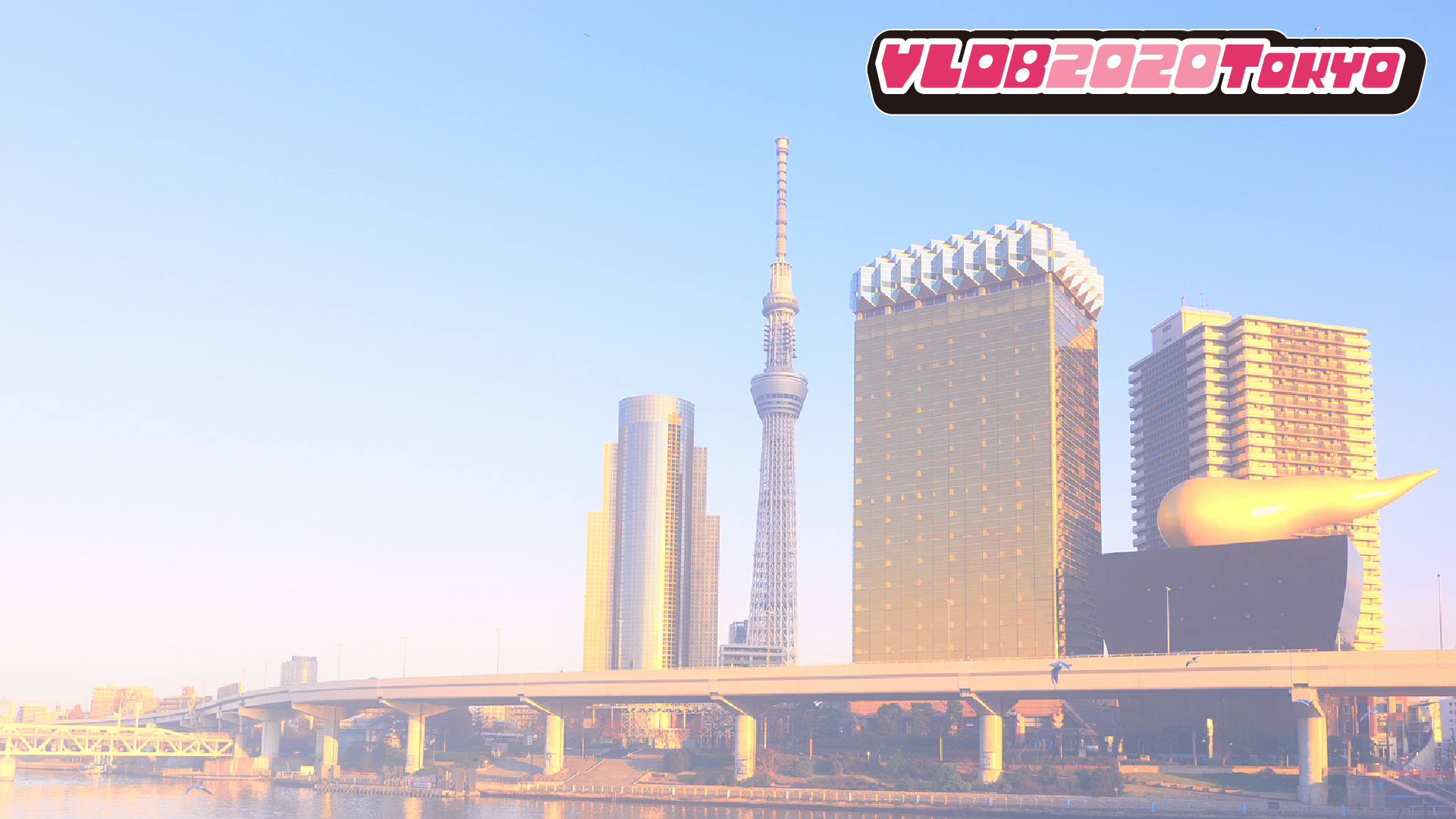 ResilientDB: Global Scale Resilient Blockchain Fabric
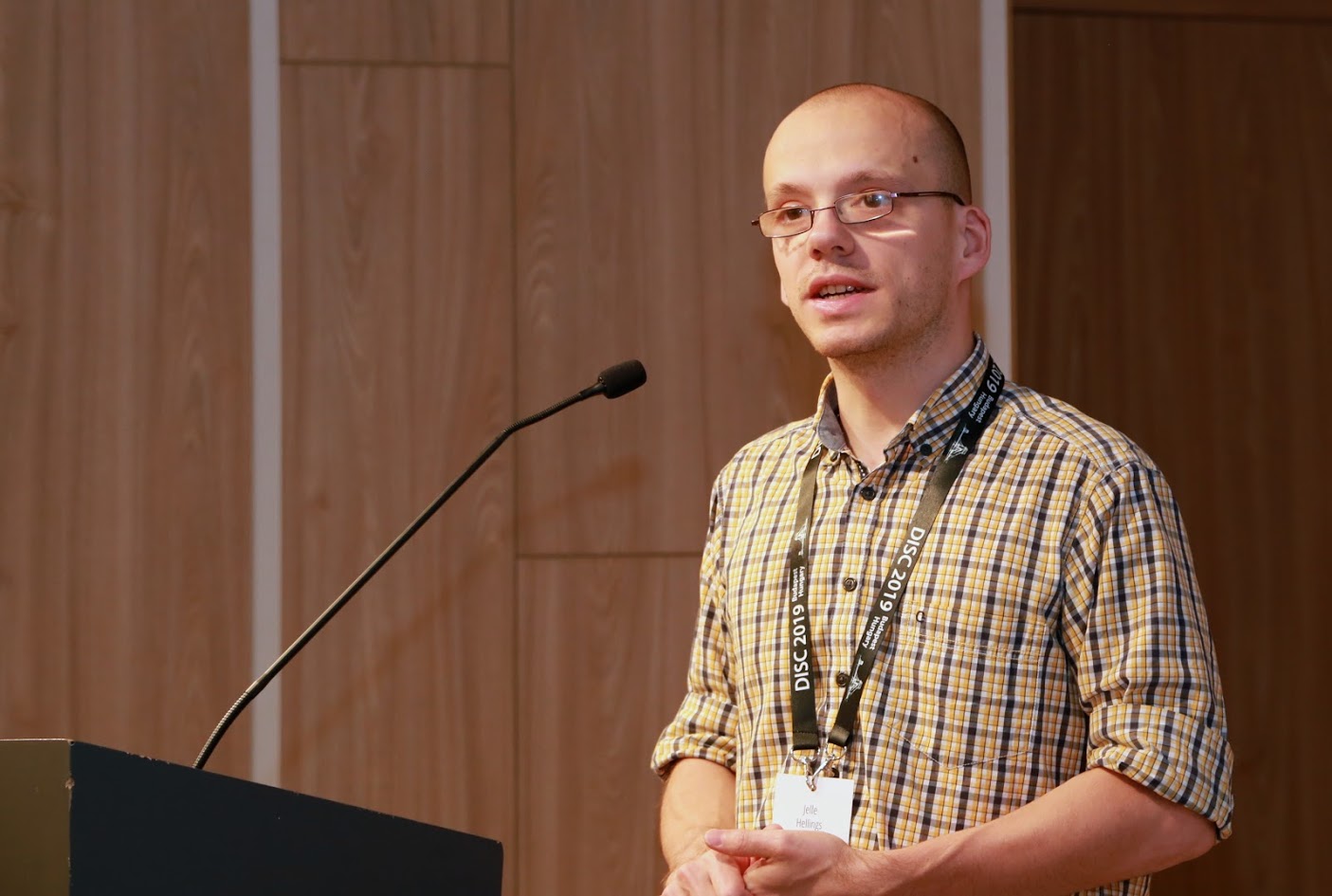 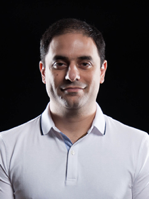 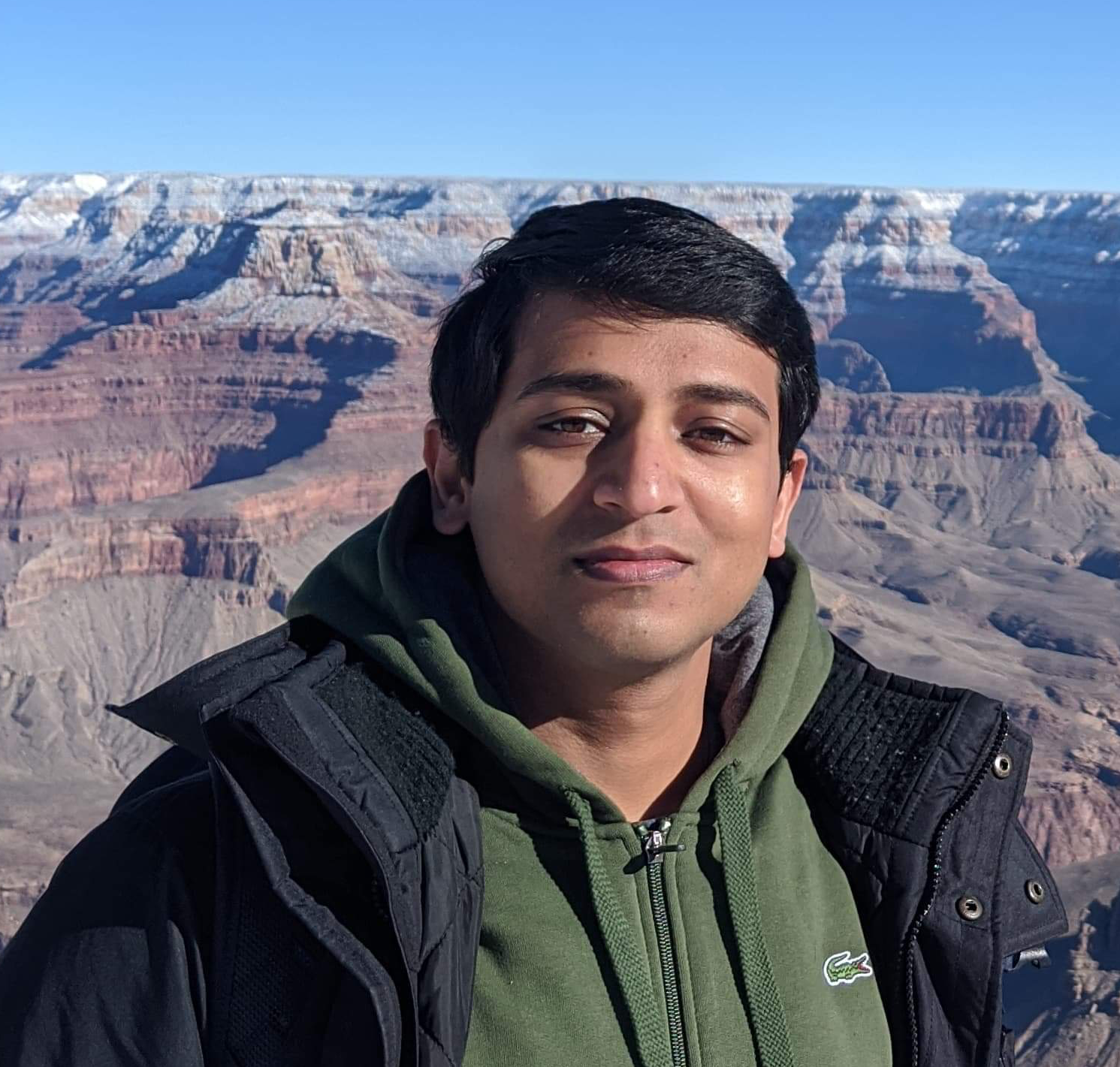 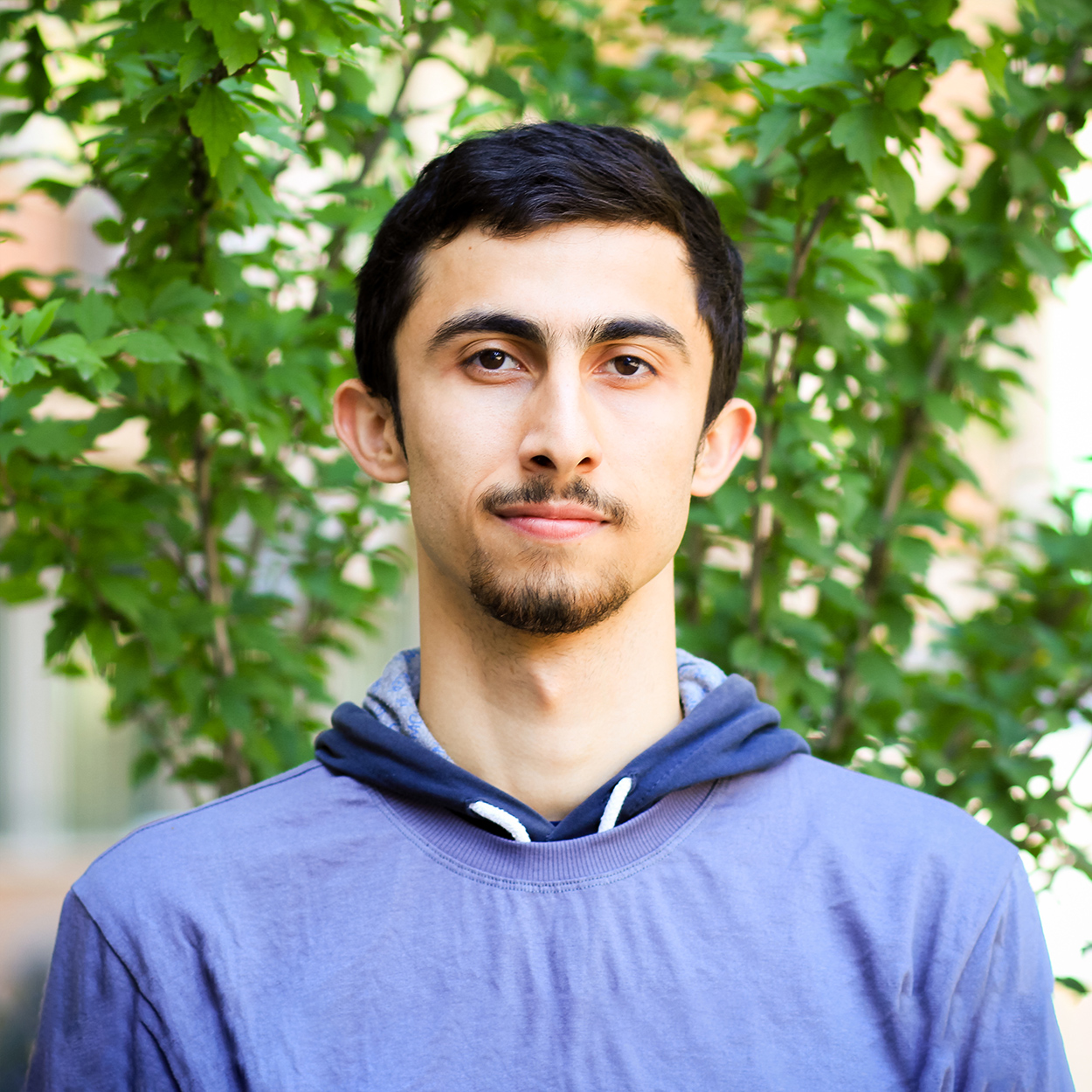 Mohammad Sadoghi
Jelle Hellings
Suyash Gupta
Sajjad Rahnama
Exploratory Systems Lab
University of California Davis
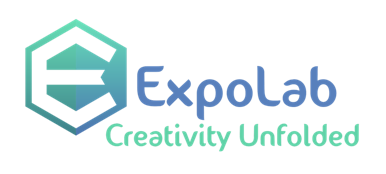 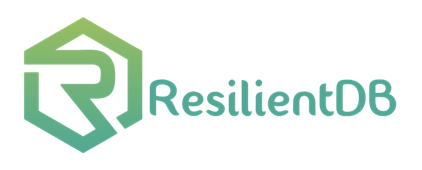 Blockchain Applications
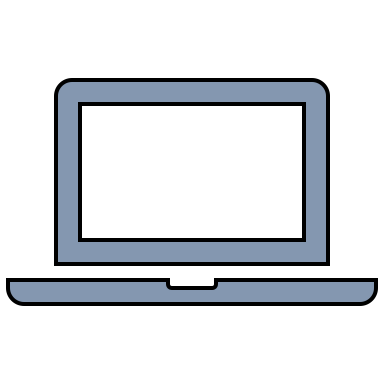 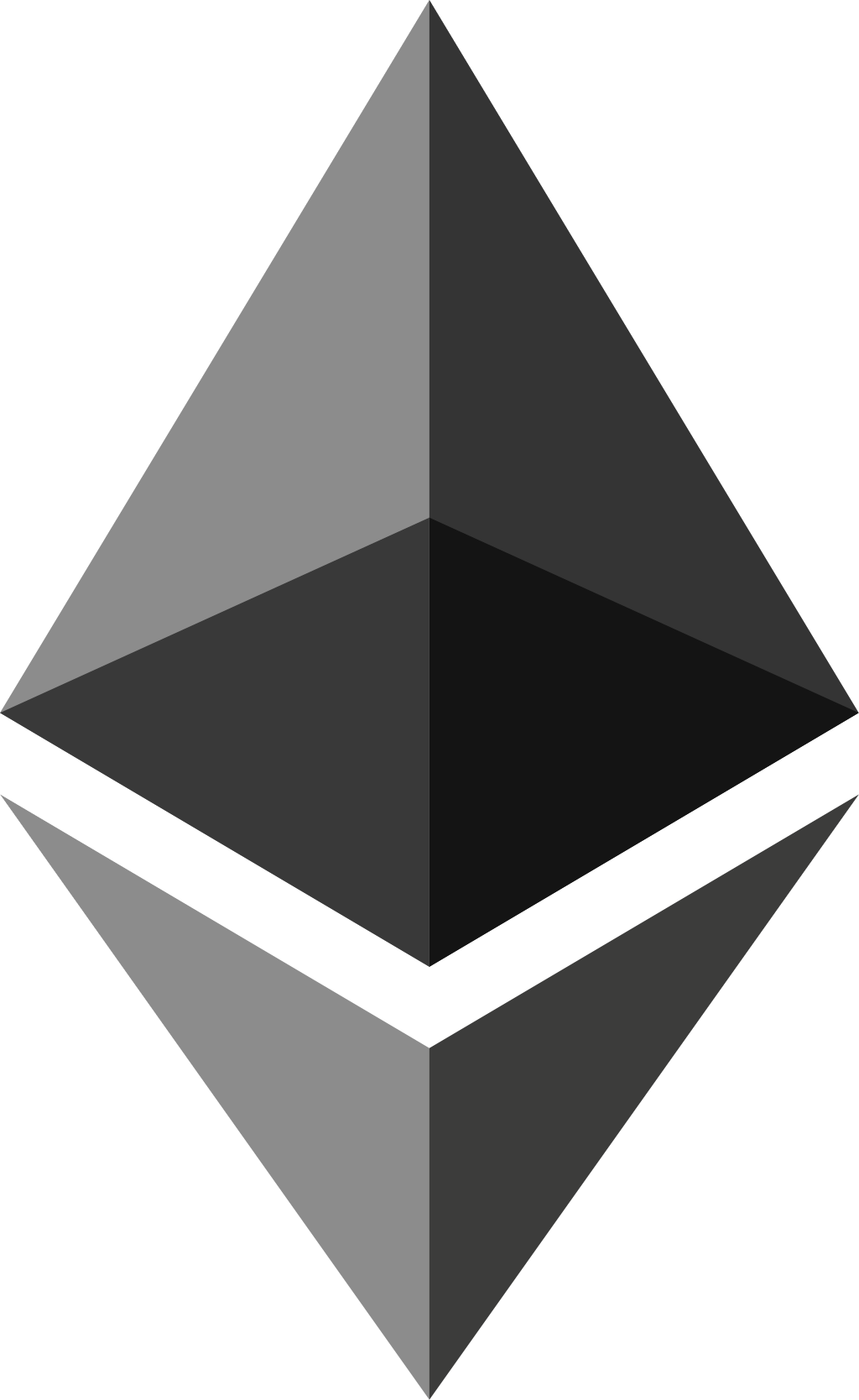 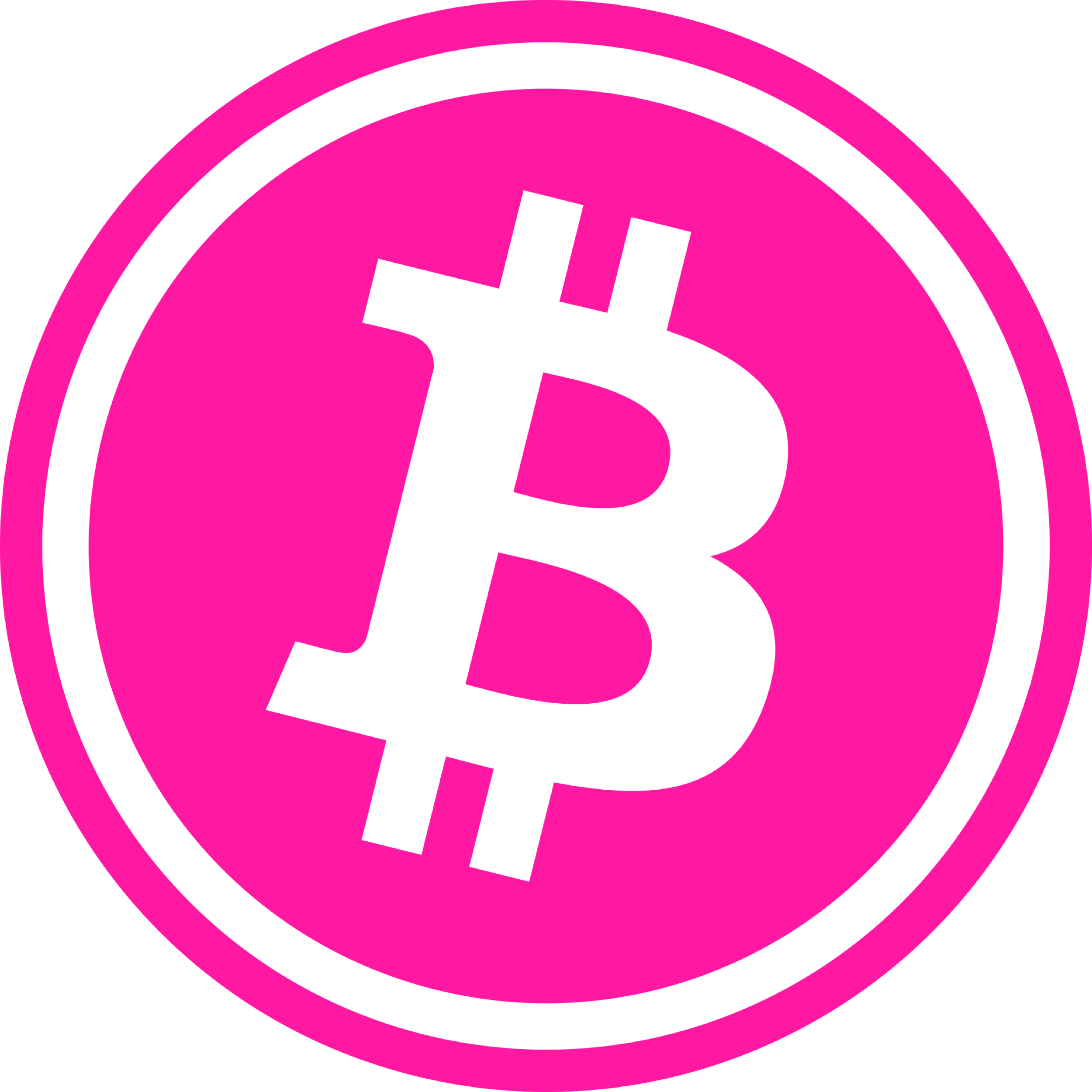 Project Tracking
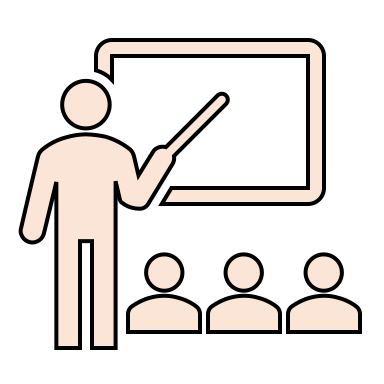 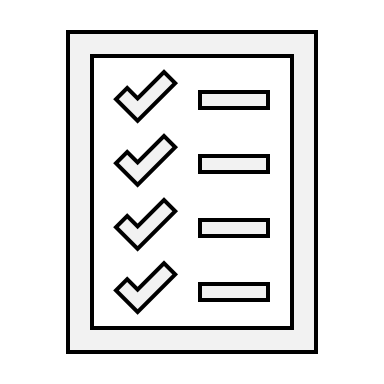 Cryptocurrencies
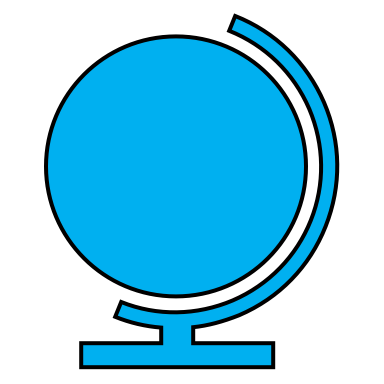 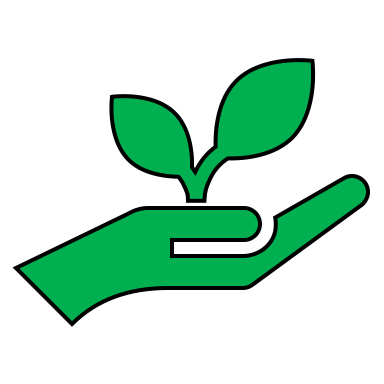 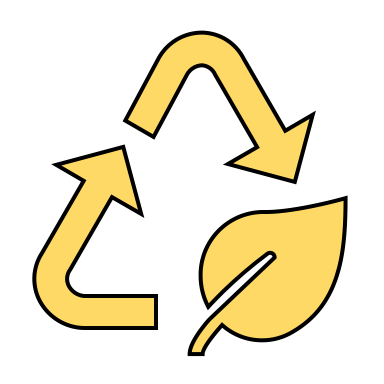 Waste 
Management
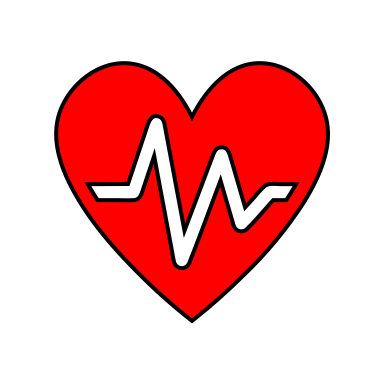 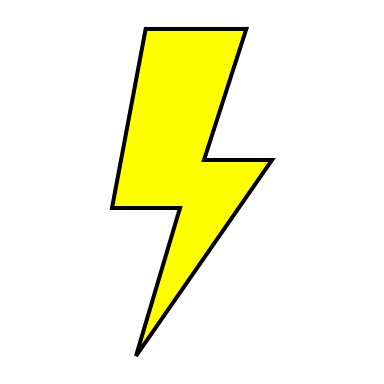 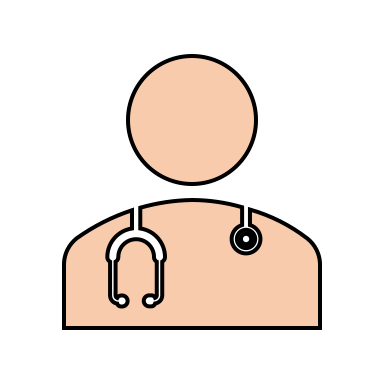 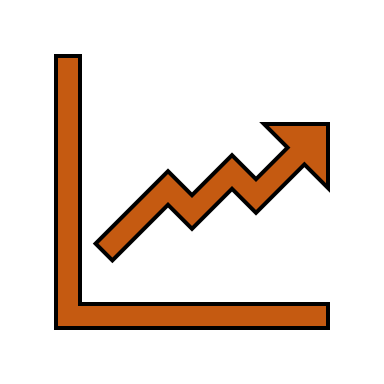 Healthcare
Energy Trading 
and Management
2
At the core of any Blockchain application is a Byzantine Fault-Tolerant (BFT) consensus protocol.
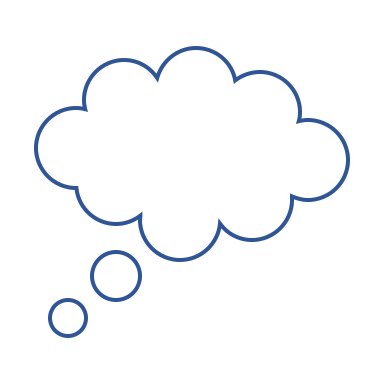 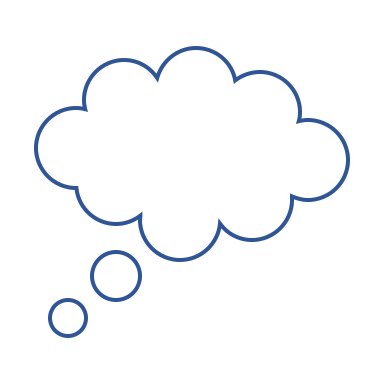 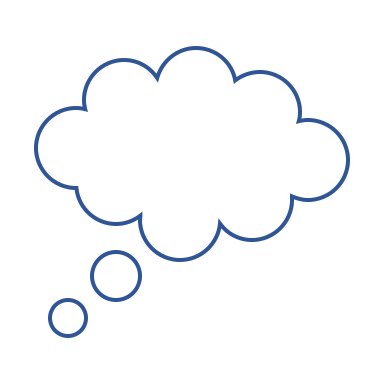 OK
OK
OK
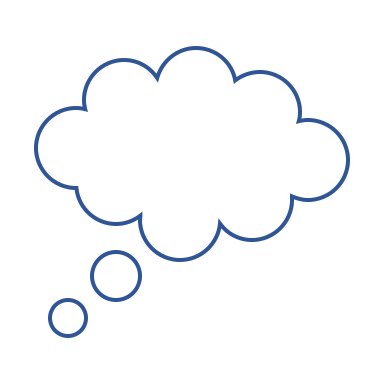 Order Txn
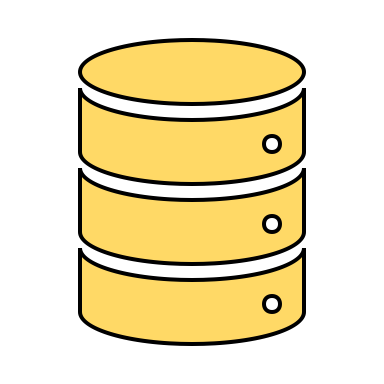 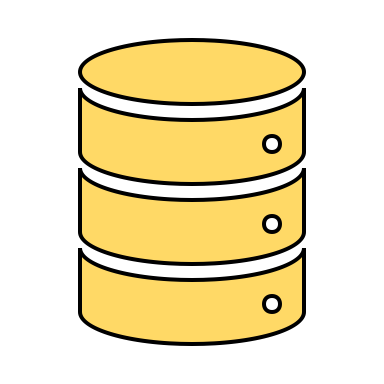 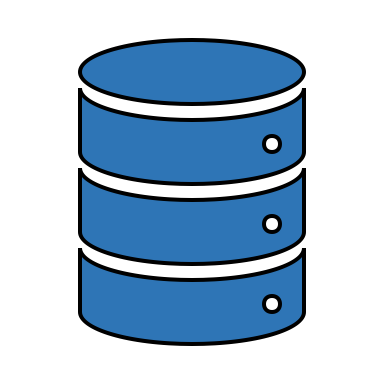 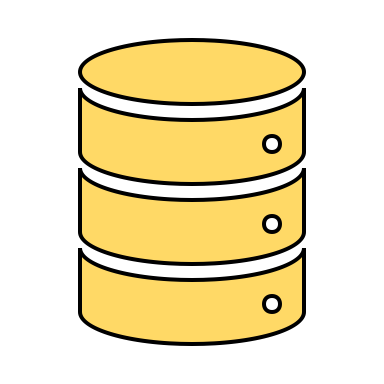 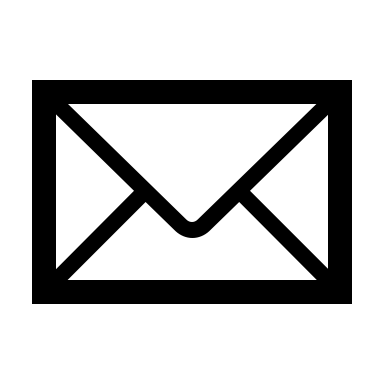 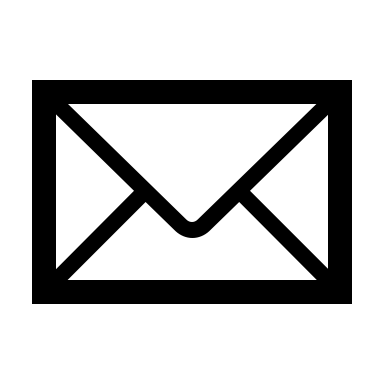 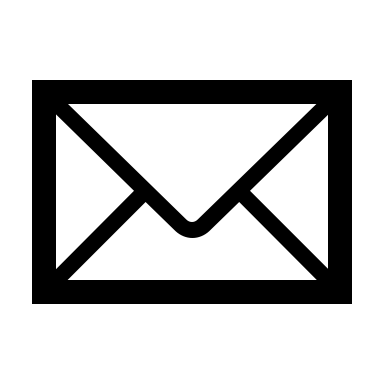 3
Permissionless
vs.
Permissioned
4
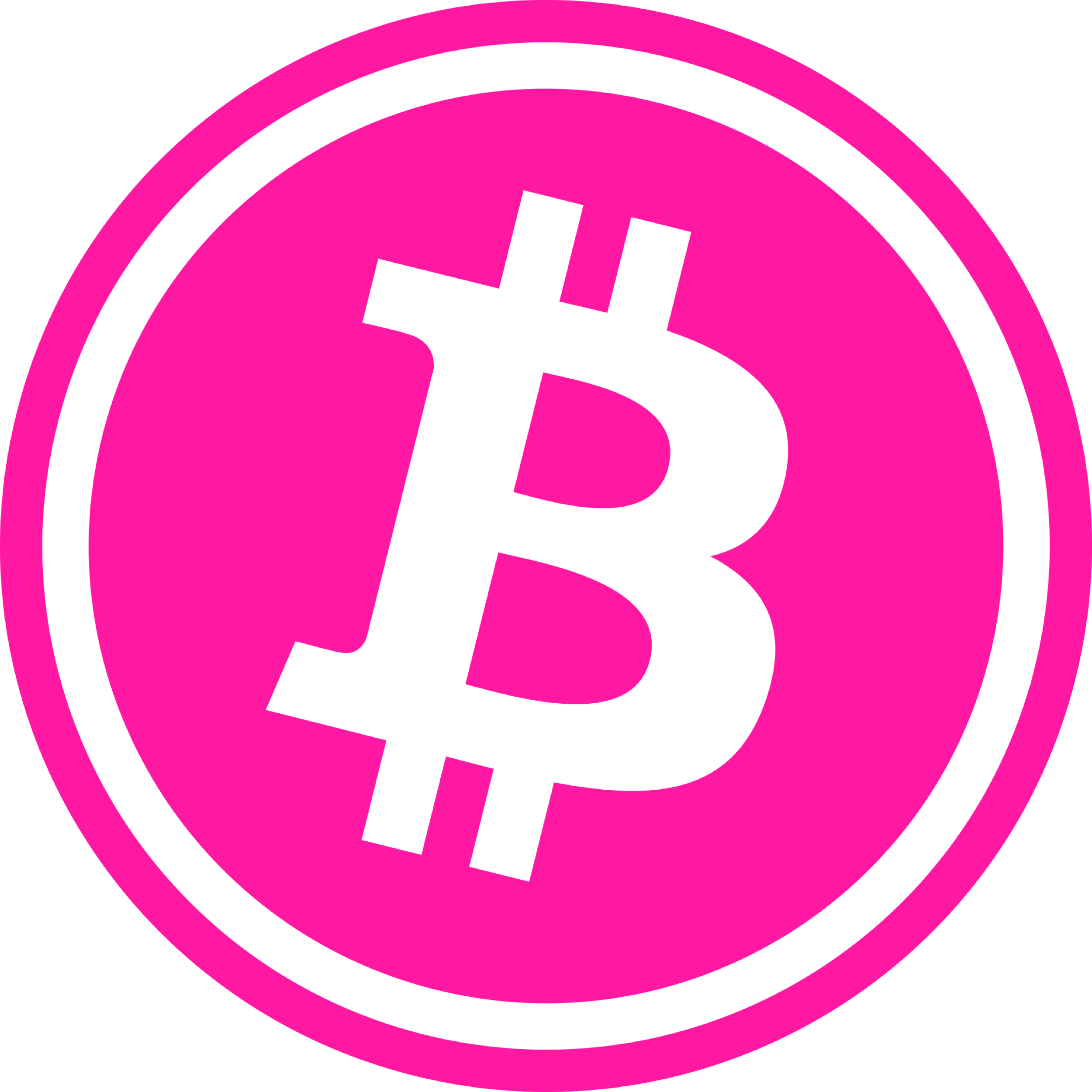 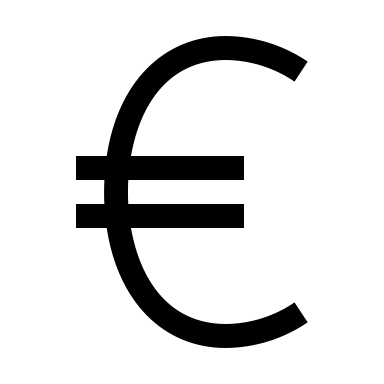 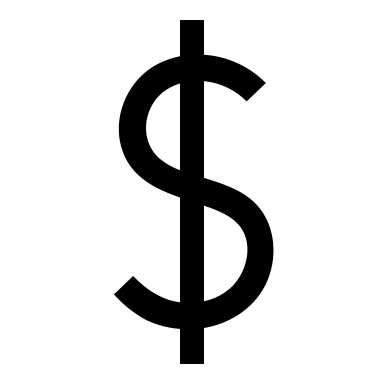 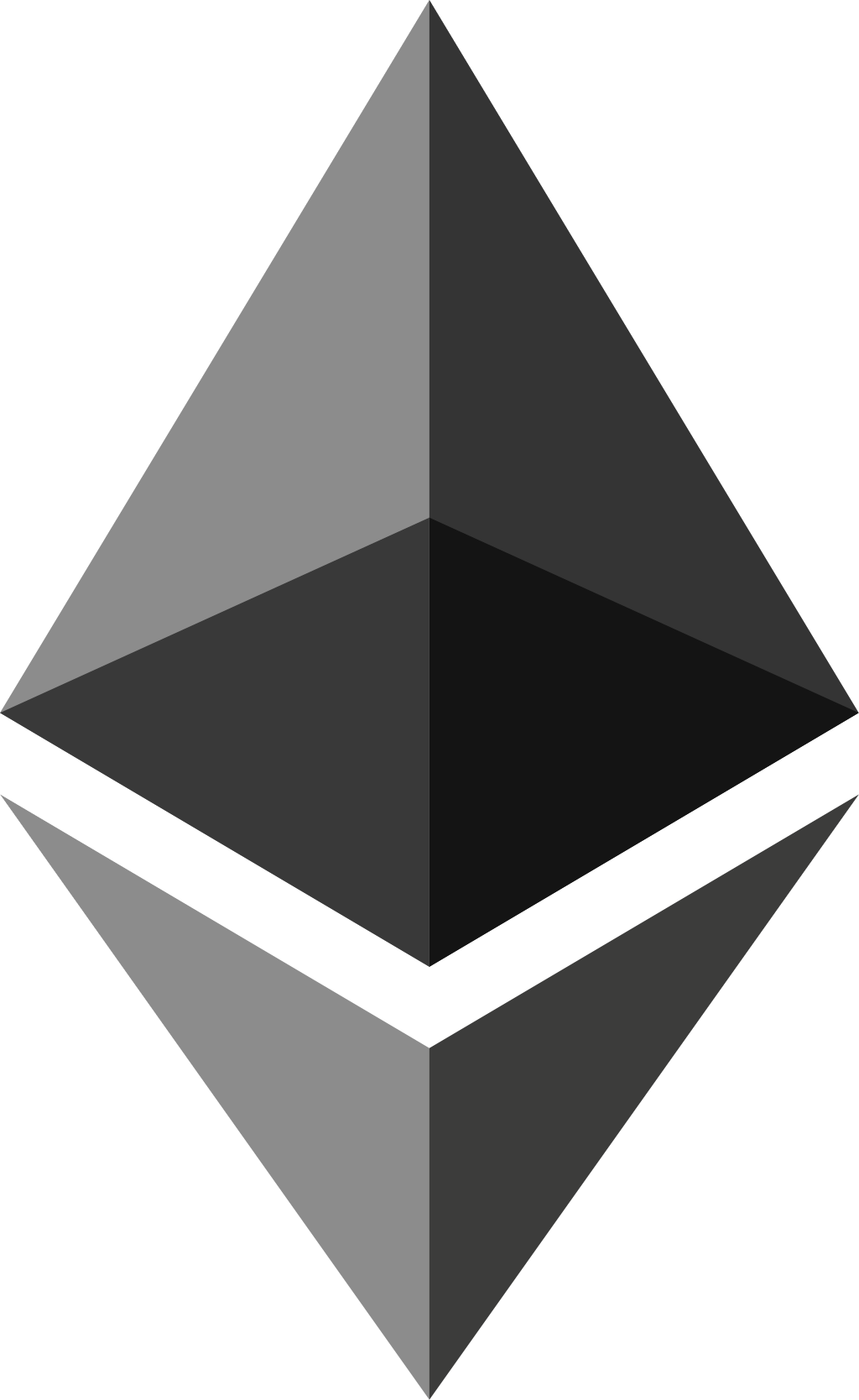 Permissionless Blockchains
Cryptocurrencies: Bitcoin & Ethereum
5
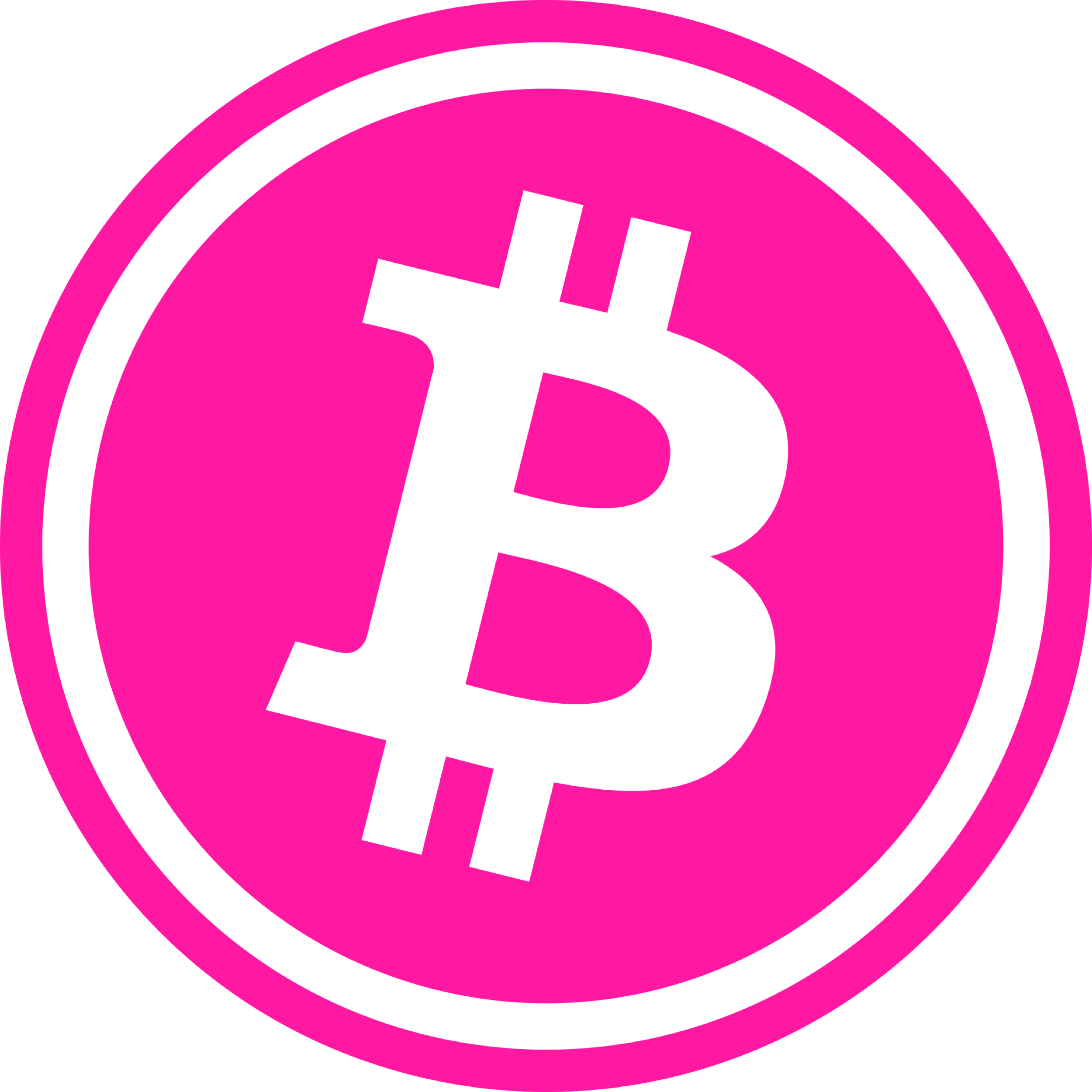 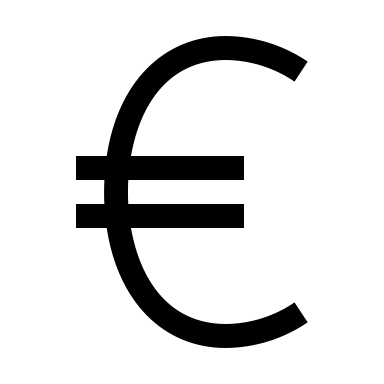 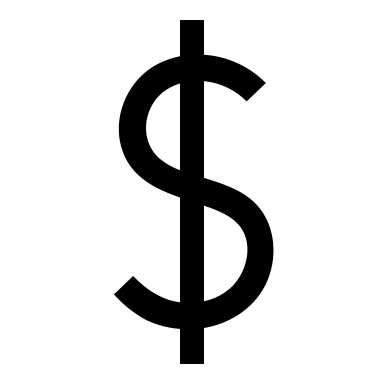 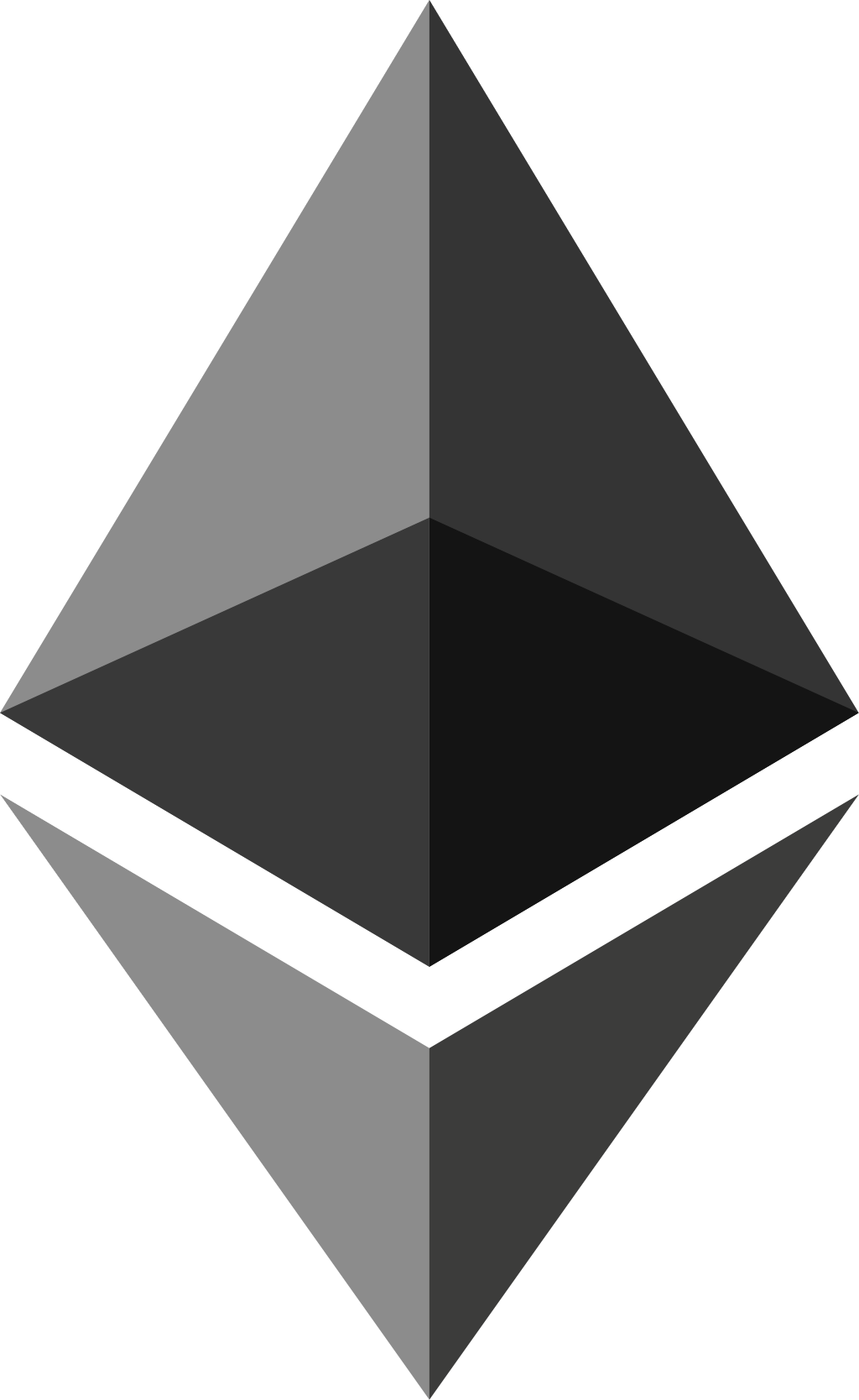 Permissionless Blockchains
Open Access: Anyone can participate.
Identities of the replicas are unknown.
6
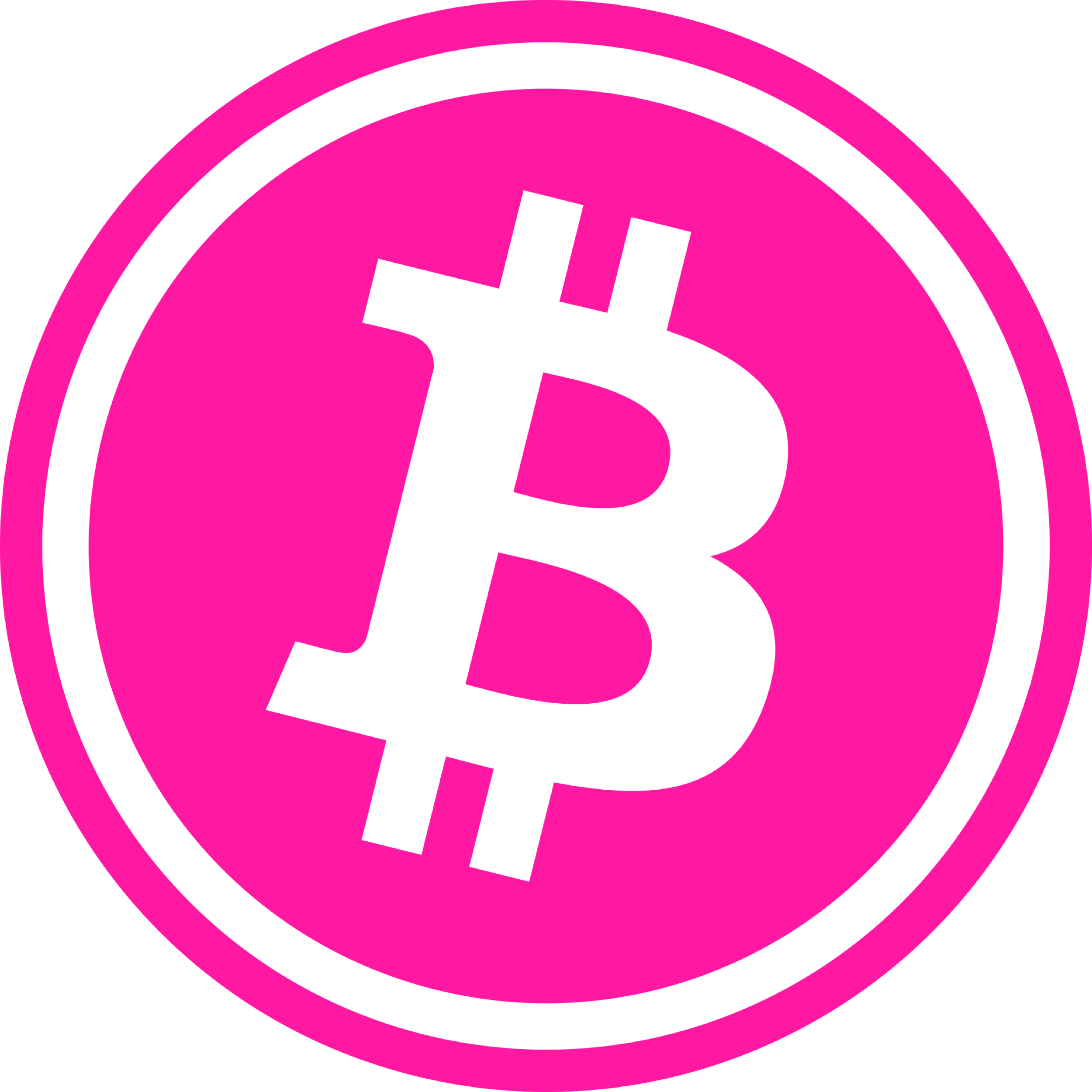 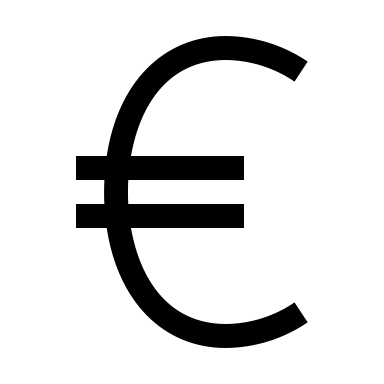 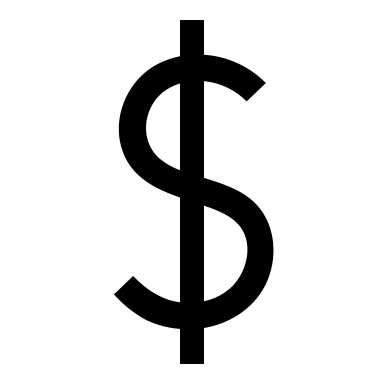 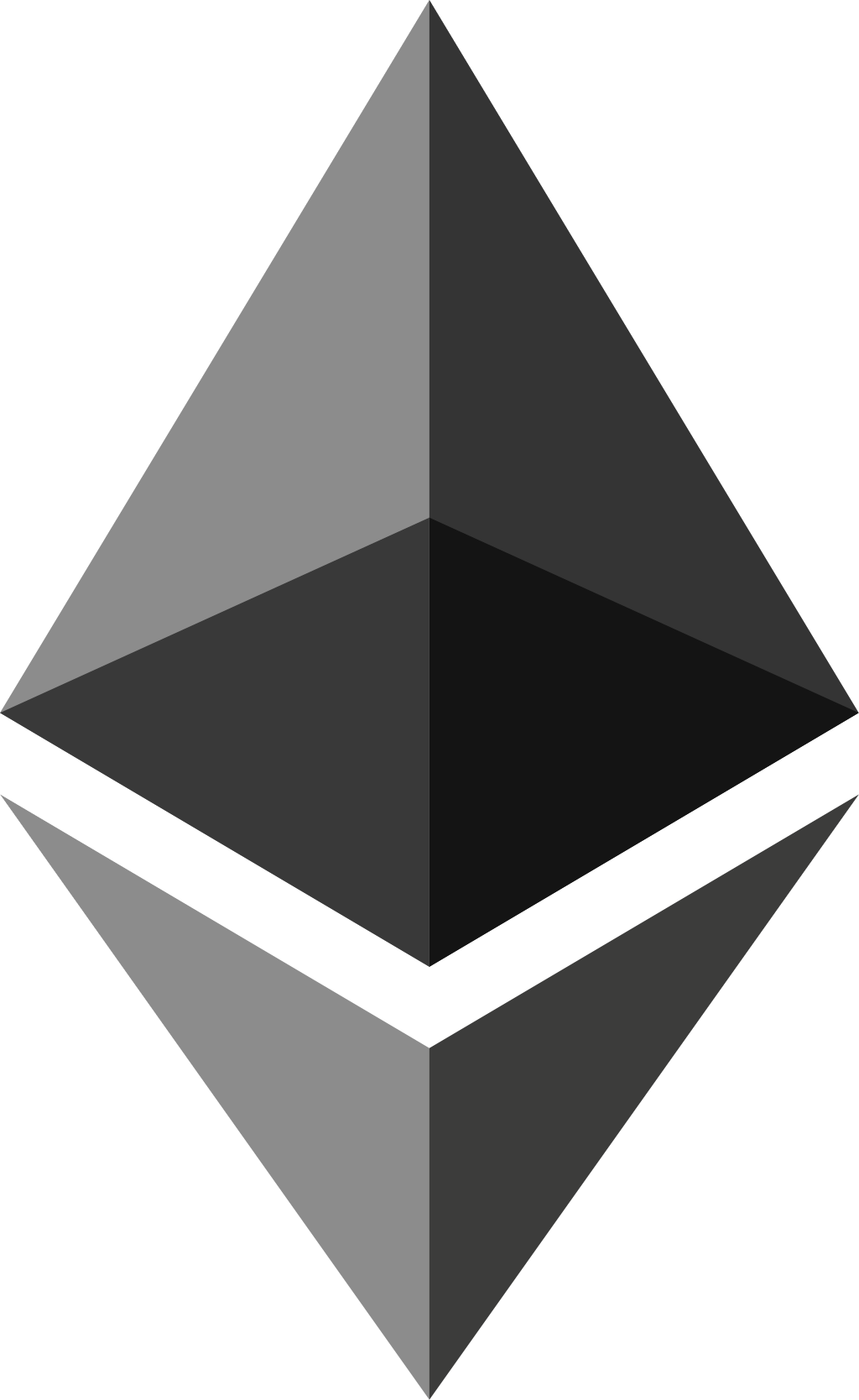 Permissionless Blockchains
Require computing complex hashes.
Wastage of Energy
7
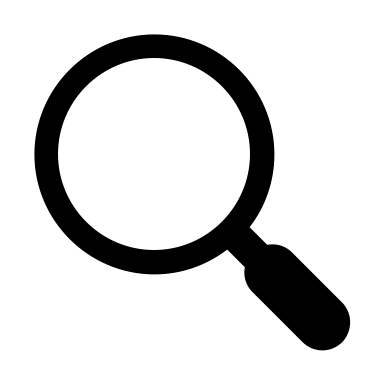 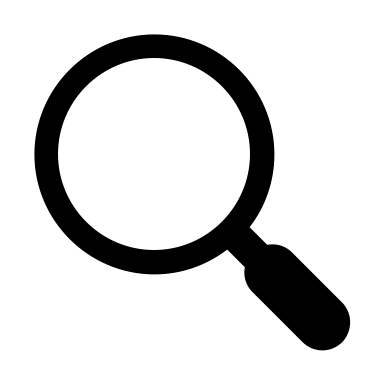 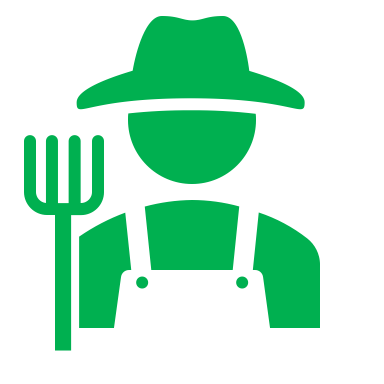 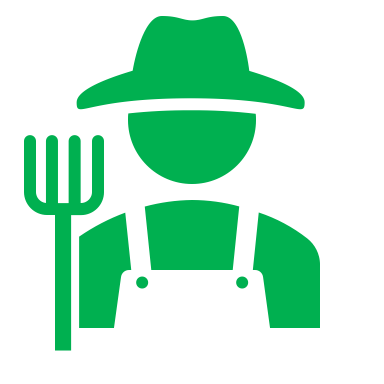 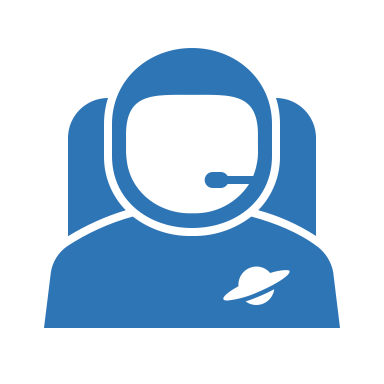 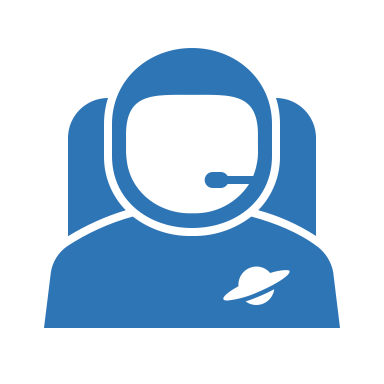 Permissioned Blockchains
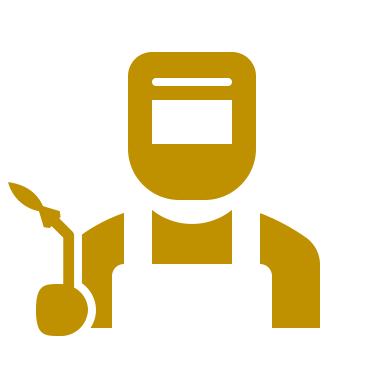 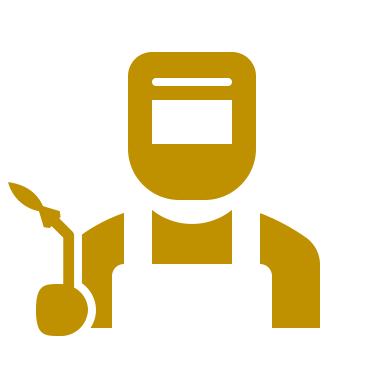 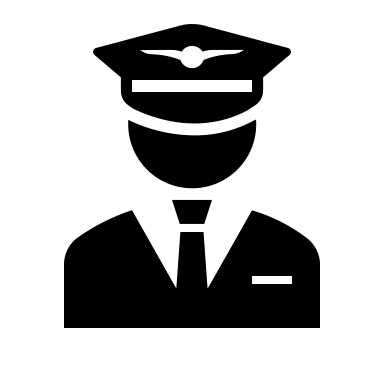 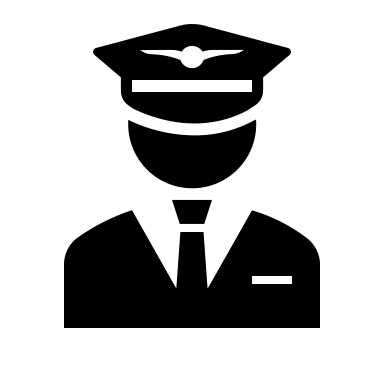 Identities known a priori.
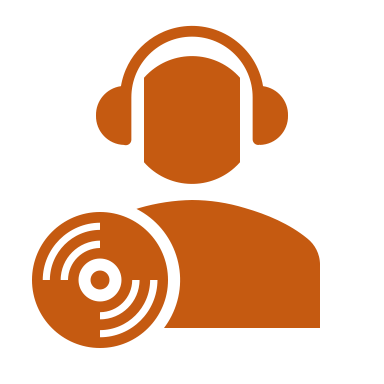 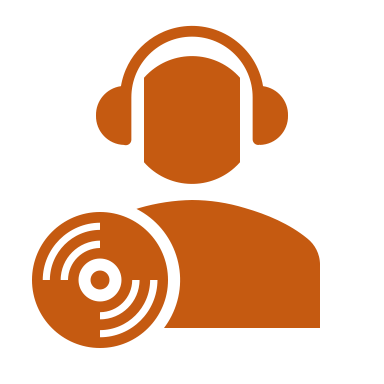 8
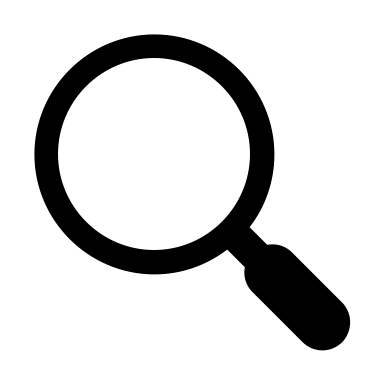 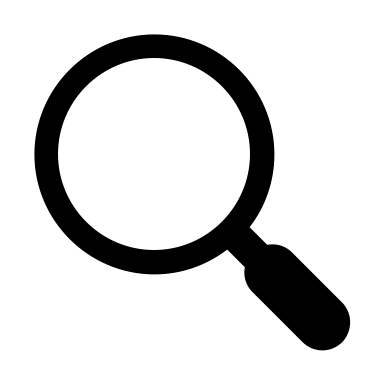 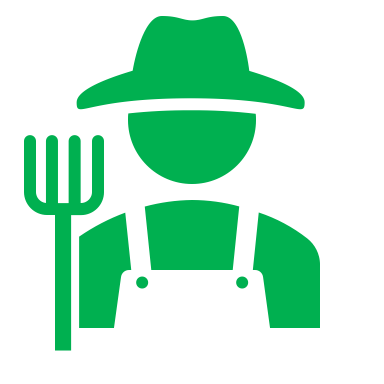 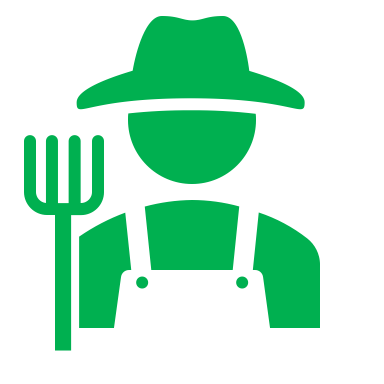 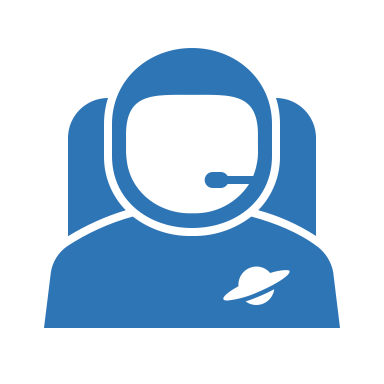 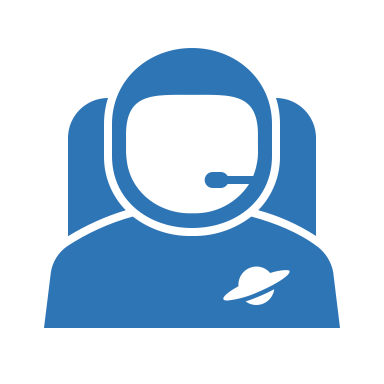 Permissioned Blockchains
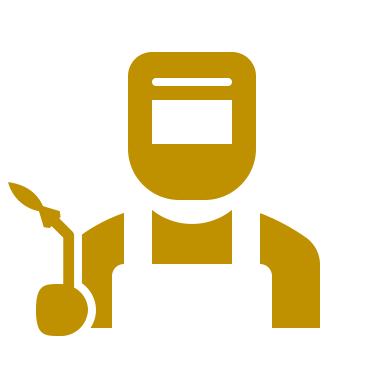 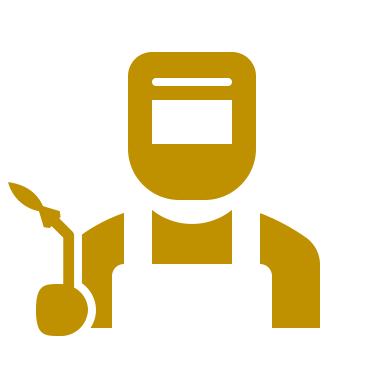 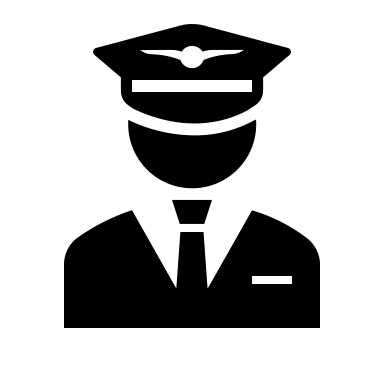 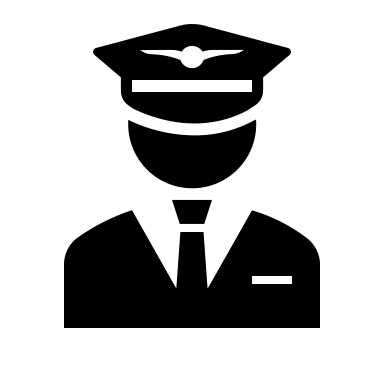 Applications: Blockchain Databases
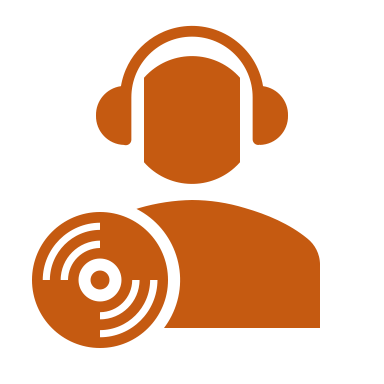 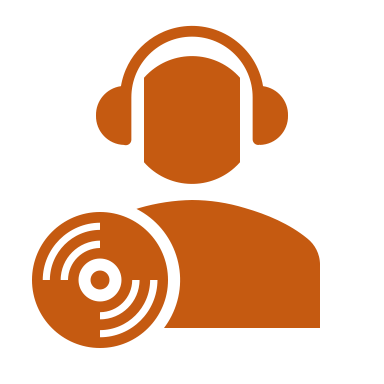 9
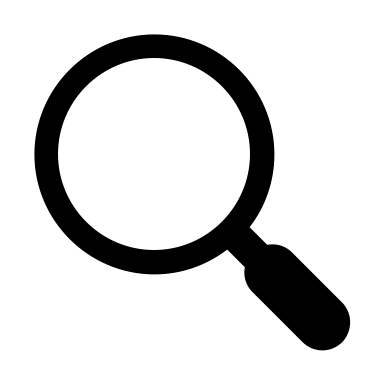 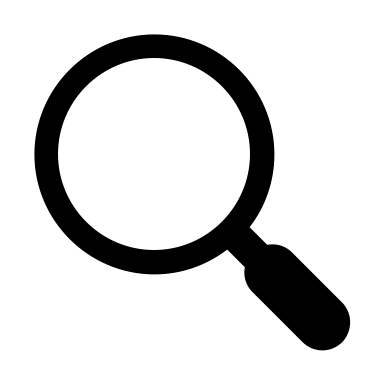 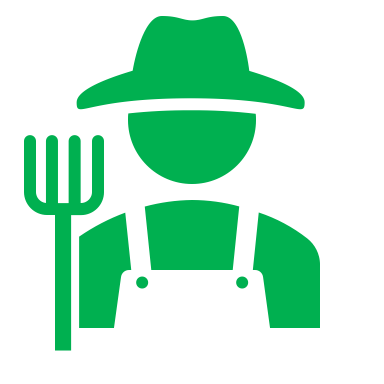 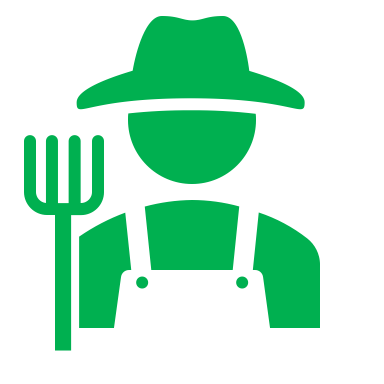 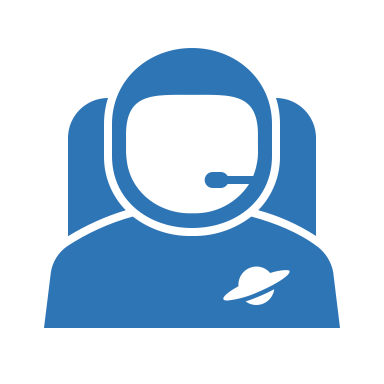 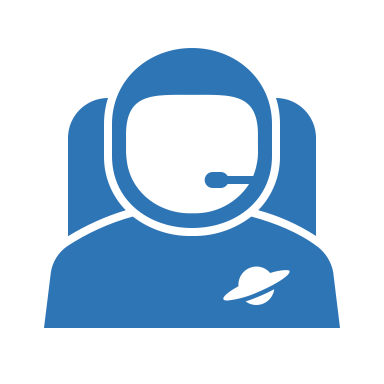 Permissioned Blockchains
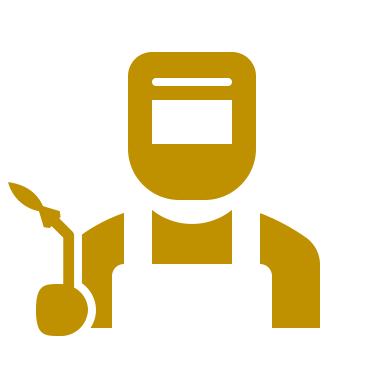 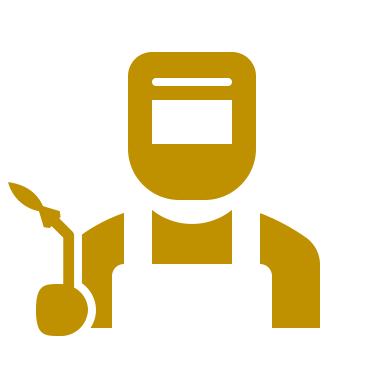 Employ traditional BFT consensus:
PBFT, Zyzzyva, SBFT…
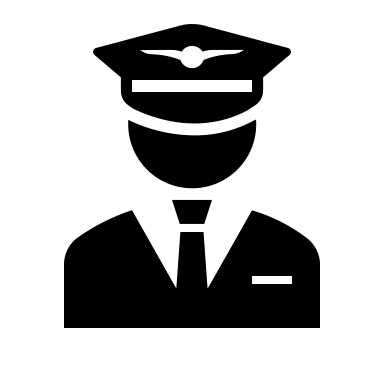 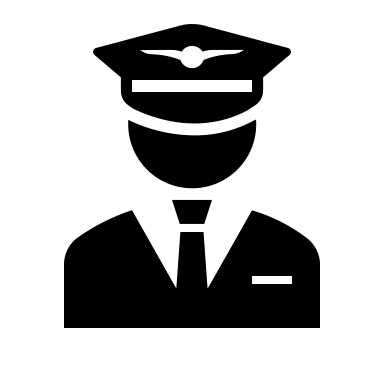 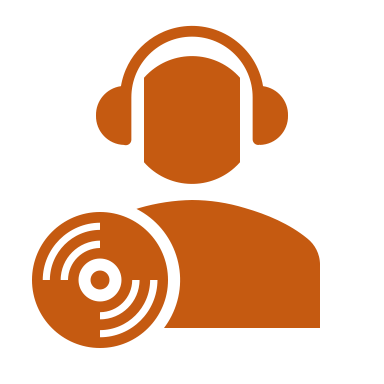 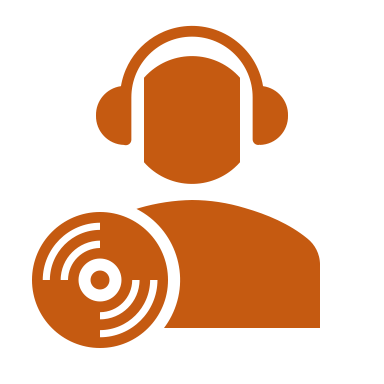 10
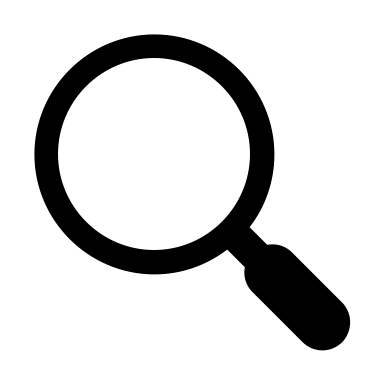 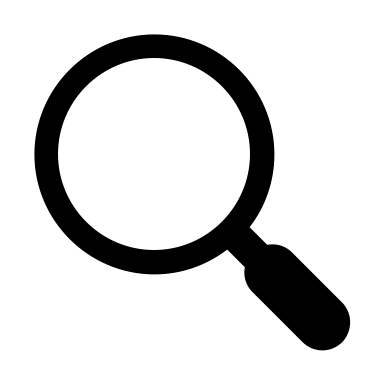 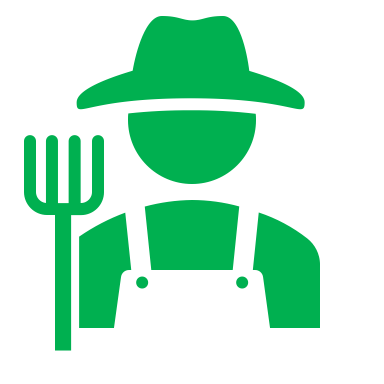 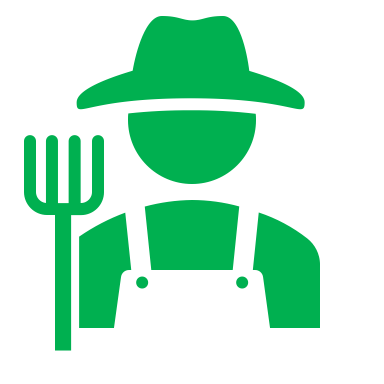 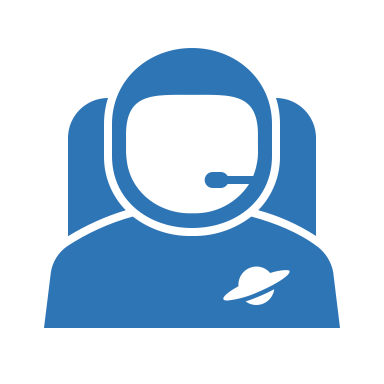 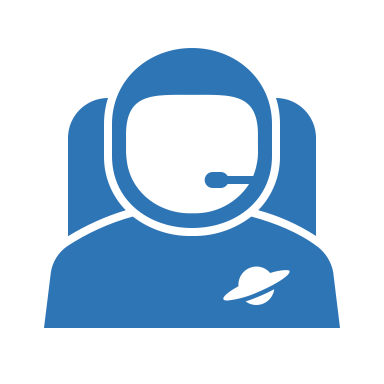 Permissioned Blockchains
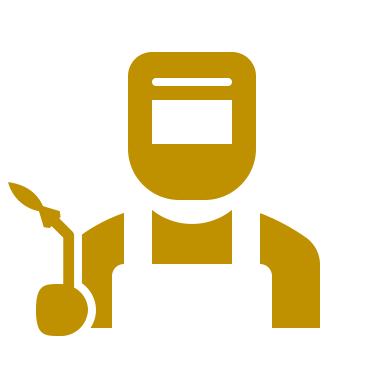 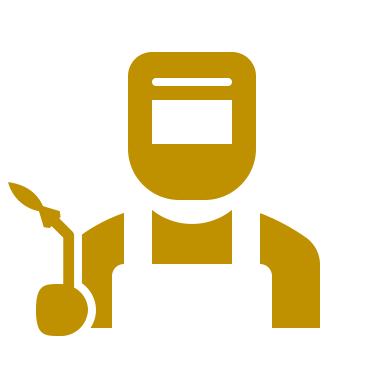 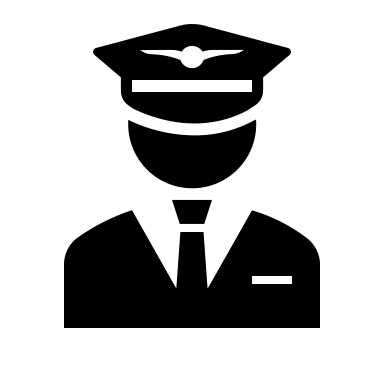 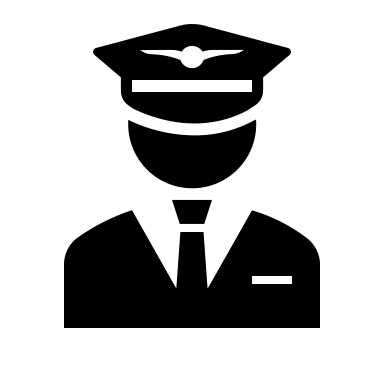 Computationally cheap
High Communication  Low Scalability
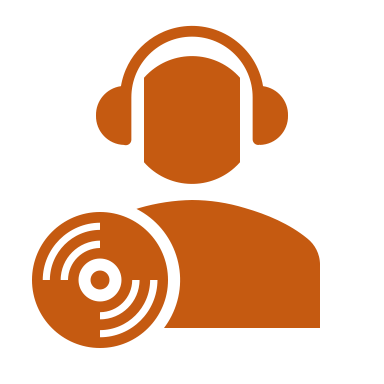 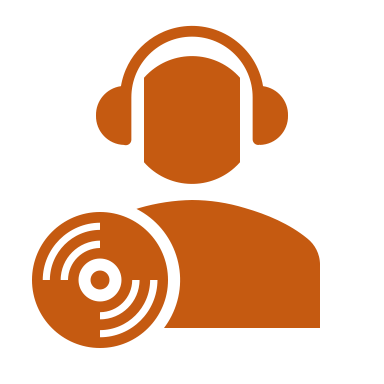 11
Challenges For Geo-Scale Blockchains
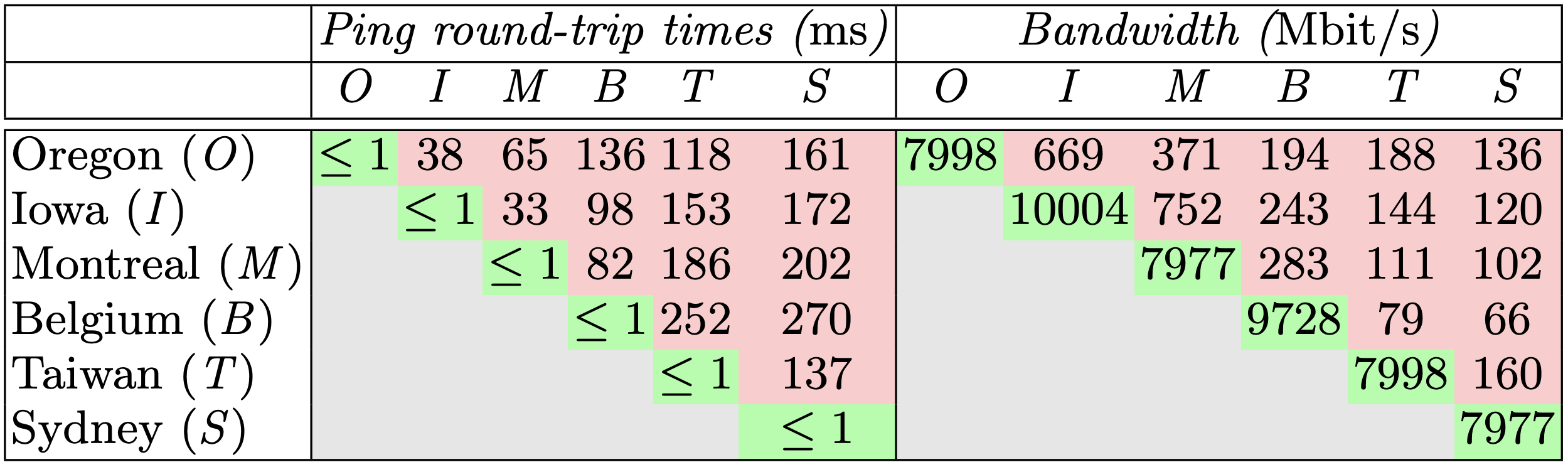 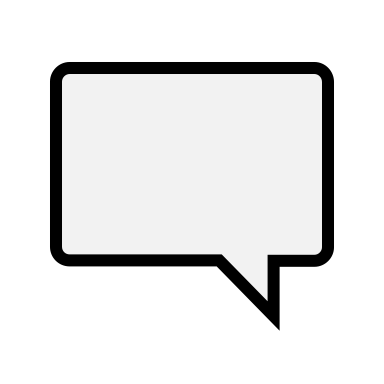 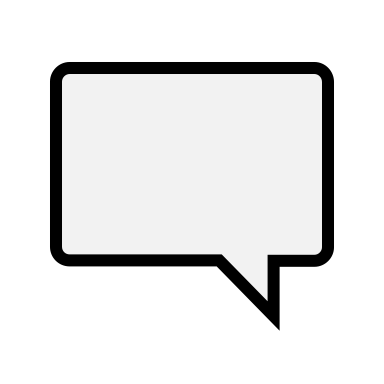 High!
Low!
Blockchain expects decentralization  Replicas maybe geo-distributed
12
Limitations of Existing Consensus Protocols
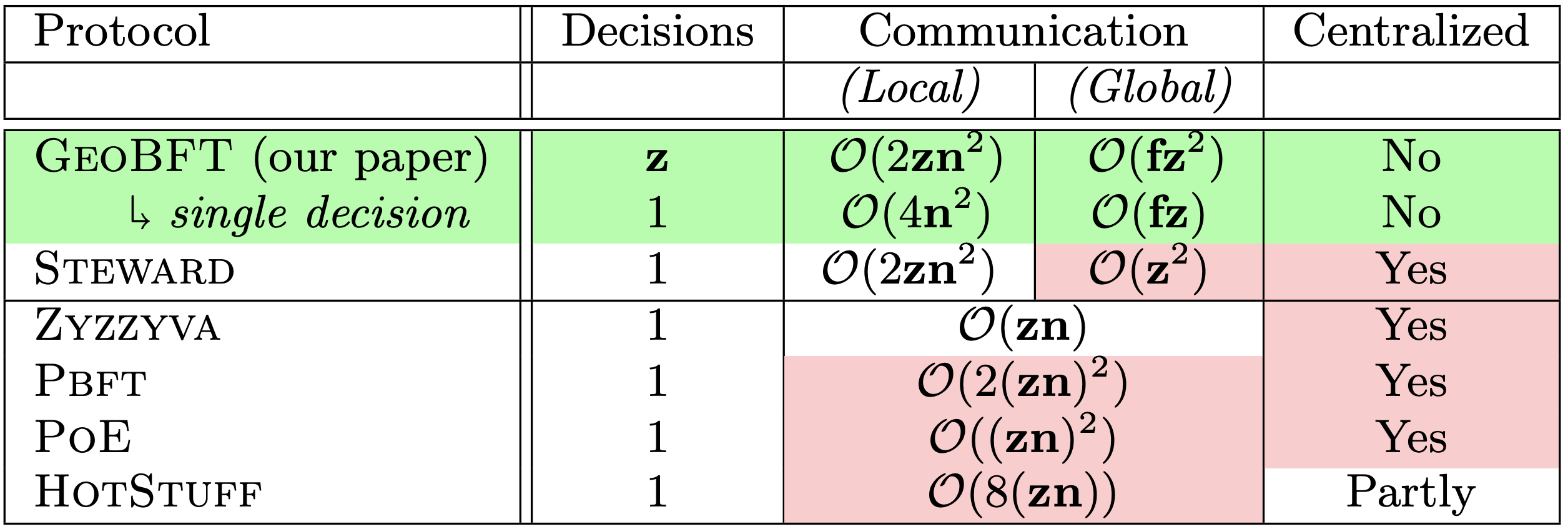 Normal-case metrics for a system with z clusters, each with n replicas of which at most f , n > 3f , are Byzantine
13
GeoBFT Protocol
Ordering and Execution
Inter-cluster Sharing
Local Replication
Primary at each cluster shares the certified client request with other clusters.
Order the certified requests, execute them, and inform local clients.
Each cluster runs PBFT to select, locally replicate, and certify a client request.
Topology-aware protocol.
Parallel consensus at each cluster.
Low inter-cluster communication overheads.
14
Client
T1
PC1
Local PBFT Consensus on T1
Cluster 1
C1
R1,1
R1,2
R1,3
Client
T2
PC2
Local PBFT Consensus on T2
Cluster 2
C2
R2,1
R2,2
R2,3
Local Request
Global 
Sharing
Local
Sharing
Reply
Local Replication
15
Local Replication
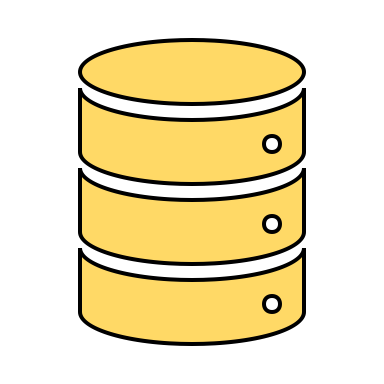 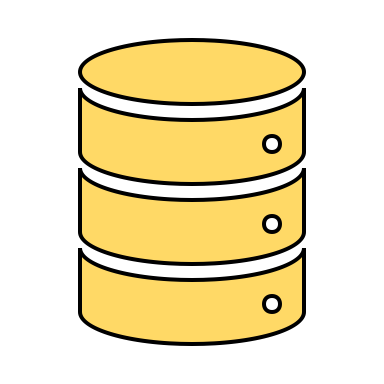 GeoBFT employs PBFT for local replication.
Tolerates up to f failure out of 3f+1 replicas 
Three phases of which two require quadratic communication complexity.
Safety is always guaranteed and Liveness is guaranteed in periods of partial synchrony.
View-Change protocol for replacing malicious primary
16
PBFT Civil Execution
Client
T
Primary
Construct certificates that include T and n-f Commit messages.
Replica 1
Replica 2
Byzantine 
Replica
Client 
Request
Commit
Prepare
Pre-Prepare
17
Inter-Cluster Sharing
PC1
PC2
R2,1
R2,2
R2,3
Global Phase
Local Phase
The Primary PC1 sends a certificate that includes the client request and commit messages from n-f replicas of Cluster C1 .
18
Ordering and Execution
GeoBFT orders requests deterministically.
For i < j, requests of Cluster Ci are executed before requests of cluster Cj.
For example: requests of C1 are executed before C2 .
19
Implementation on ResilientDB
Network
Network
REPLICA
Batching
Client 
Requests
Prepare & Commit 
messages
Input
Output
Message to 
Replicas or Clients
Message from
Clients and Replicas
Worker
Execute
Certificates
from other clusters
Certify
ResilientDB associates a multi-threaded deep-pipelined architecture with each replica.
20
ResilientDB is open-sourced at https://resilientdb.com/
Ledger (Blockchain) Management
ith block in the ledger contains the ith executed request.
In each round of GeoBFT, each replica executes z requests, each belonging to a different cluster Ci , 1 <= i <= z. 
Hence, in each round, each replica creates z blocks.
To ensure immutability, each block includes both client requests and exchanged certificates.
21
Evaluation on ResilientDB
Google cloud used for deploying replicas and clients.
Each replica used 8-core Intel Skylake CPUs and had access to 16 GB memory.
Total 160K clients deployed on eight 4-core machines.
Workload provided by Yahoo Cloud Serving Benchmark (YCSB).
Replicas deployed across six different regions: Oregon, Iowa, Montreal, Belgium, Taiwan and Sydney. 
Primaries for centralized protocol placed at Oregon (highest bandwidth).
22
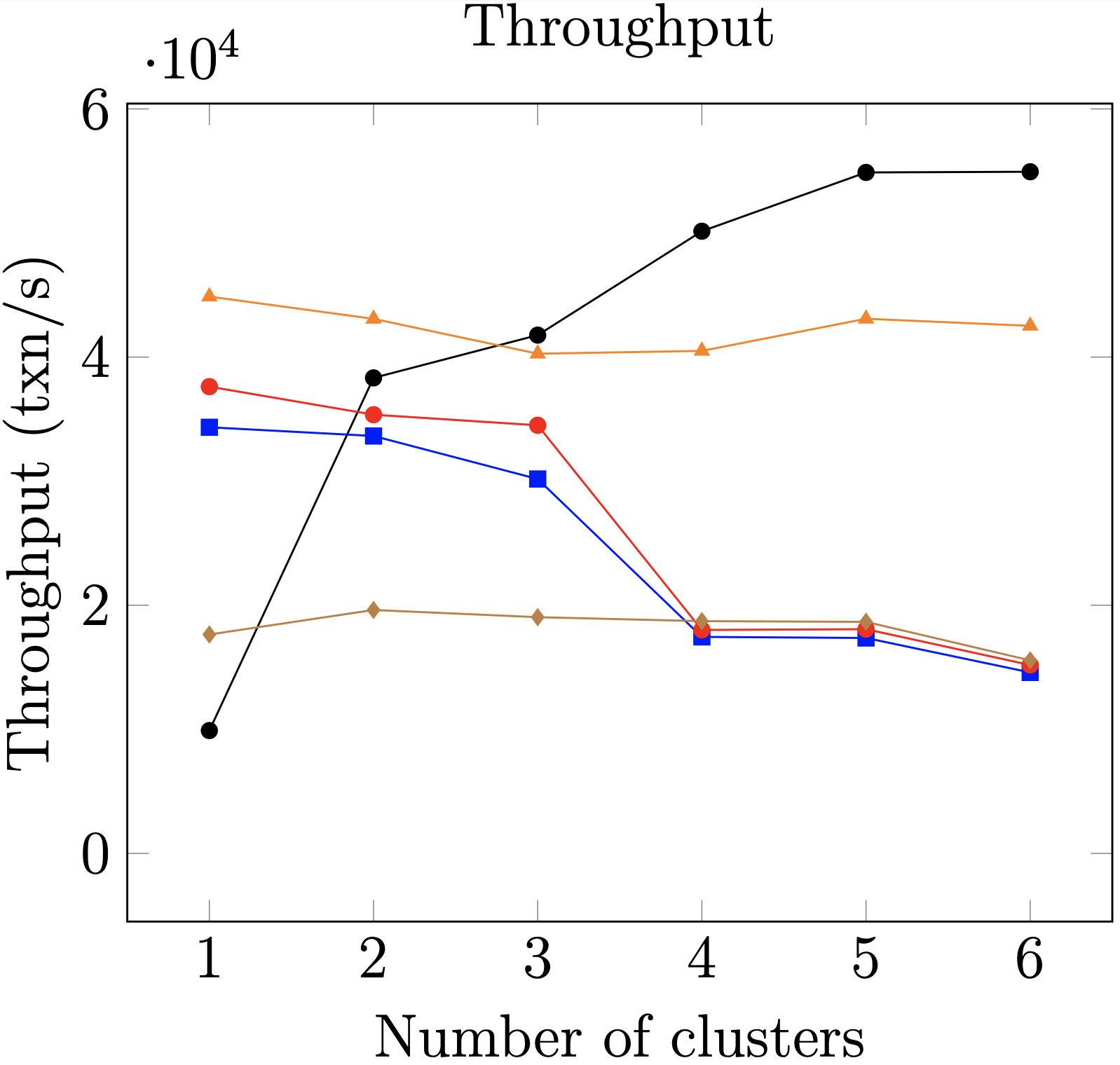 1.3x
3.1x
Scalability
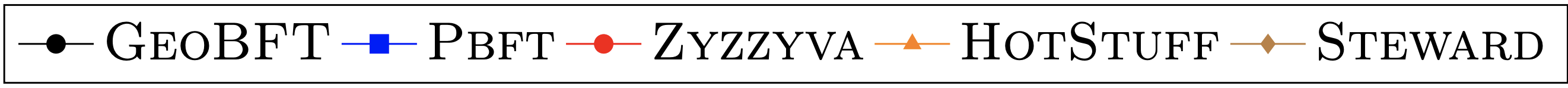 Total replicas = 60
23
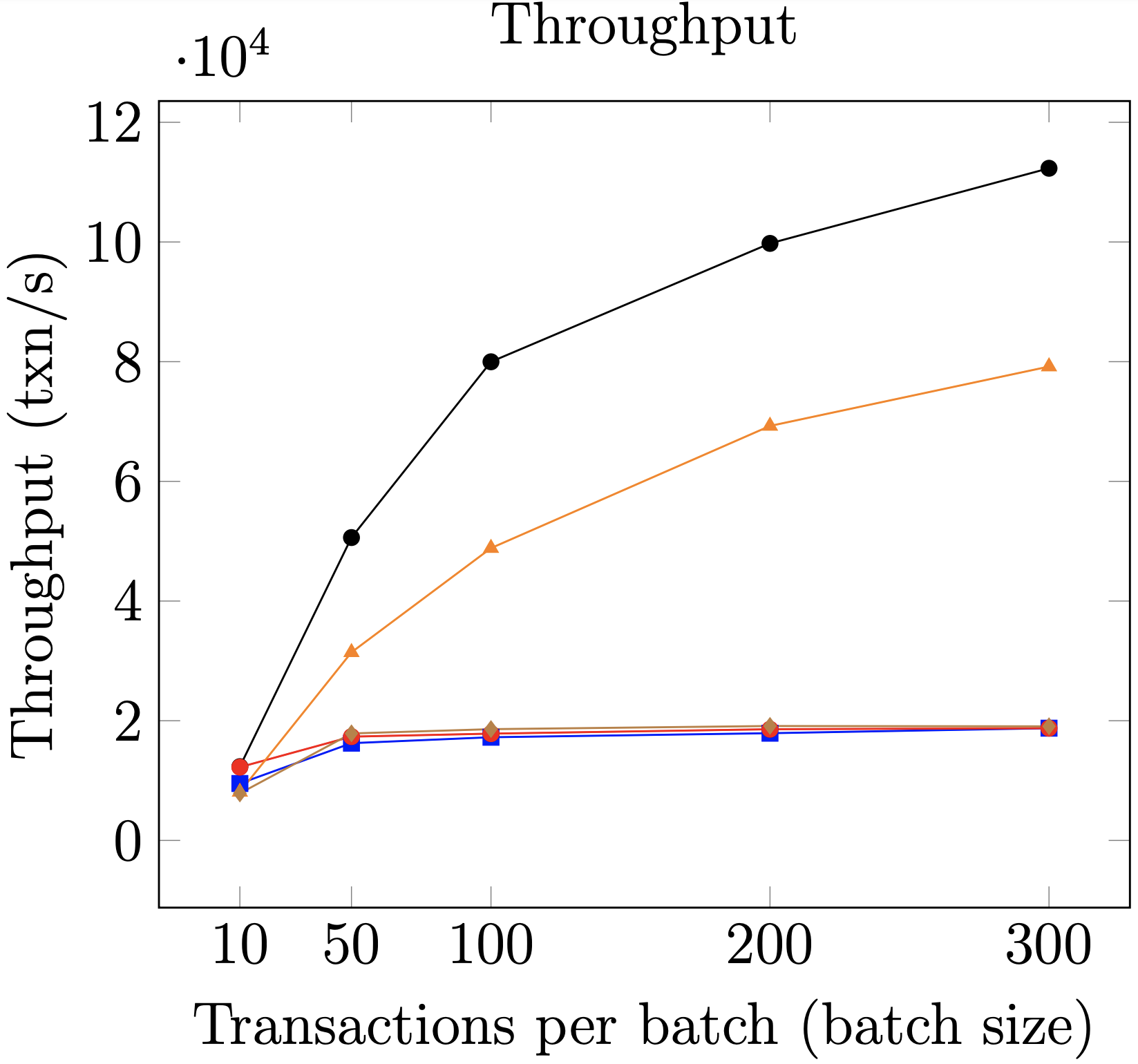 1.6x
6x
Batching
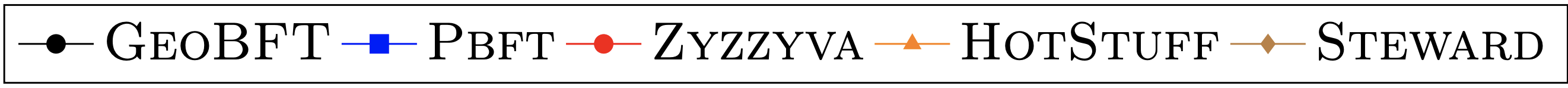 24
4 clusters and 7 replicas per cluster
Conclusions and Final Remarks
For achieving faster local replication, GeoBFT can employ other efficient BFT protocols, such as PoE.
Modern cryptographic techniques such as Threshold signatures can be used in place of sending n-f Commit messages.
If a cluster does not have a request, it can send “no-op” messages.
GeoBFT optimizes consensus by reducing global communication costs.
Parallel local replication helps to increase system throughput.
25
References
S. Gupta, S. Rahnama, J. Hellings, and M. Sadoghi. ResilientDB: Global Scale Resilient Blockchain Fabric. Proc. VLDB Endow., 13(6):868–883, Feb. 2020.
Miguel Castro and Barbara Liskov. Practical byzantine fault tolerance. In Proceedings of the Third Symposium on Operating Systems Design and Implementation, pages 173–186. USENIX Association, 1999.
Miguel Castro and Barbara Liskov. Practical byzantine fault tolerance and proactive recovery. ACM Transactions on Computer Systems, 20(4):398–461, 2002. doi:10.1145/571637.571640.
M. Yin, D. Malkhi, M. K. Reiter, G. G. Gueta, and I. Abraham. HotStuff: BFT consensus with linearity and responsiveness. In Proceedings of the 2019 ACM Symposium on Principles of Distributed Computing, PODC, pages 347–356. ACM, 2019.
R. Kotla, L. Alvisi, M. Dahlin, A. Clement, and E. Wong. Zyzzyva: Speculative byzantine fault tolerance. In Proceedings of Twenty-first ACM SIGOPS Symposium on Operating Systems Principles, SOSP, pages 45–58. ACM, 2007.
Yair Amir, Claudiu Danilov, Danny Dolev, Jonathan Kirsch, John Lane, Cristina Nita-Rotaru, Josh Olsen, and David Zage. Steward: Scaling byzantine fault-tolerant replication to wide area networks. IEEE Transactions on Dependable and Secure Computing, 7(1):80–93, 2010. doi:10.1109/TDSC.2008.53.
S. Gupta, J. Hellings, S. Rahnama, and M. Sadoghi, Proof-of-Execution: Reaching Consensus through Fault-Tolerant Speculation, CoRR, vol. abs/1911.00838, 2019.
26